STRATEGI PESAN
MERANCANG PESAN
Ada 3 masalah utama yang harus diselesaikan :
Isi pesan  apa yang akan dikatakan
Struktur pesan  bagaimana mengatakannya secara logis
Format pesan  cara mengatakannya secara simbolik
ISI PESAN
Komunikator harus mempunyai gambaran daya tarik atau tema yang akan menghasilkan respon yang dikehendaki.
Tipe  daya tarik :
Daya tarik rasional 
	Daya tarik pesan yang berkaitan dengan minat pribadi sasaran dan menunjukkan bahwa produk akan menghasilkan manfaat yang dinyatakan.
	Contoh : 
Suzuki Panther menekankan pada hemat pemakaian     solarnya :   1 : 14
Naturade : nutrisi untuk otot dan otak juga
ISI PESAN
Daya tarik emosional :
	Daya tarik pesan yang berusaha mengendalikan emosi negatif atau emosi positif yang dapat memotivasi pembelian, misalnya rasa takut, cinta, malu.
	Contoh :
Iklan Teh Sariwangi : menunjukkan kebersamaan, cinta keluarga.
Iklan Ponds : Versi tampil 10 tahun lebih muda
Daya tarik moral :Pesan periklanan yang ditujukan pada perasaan sasaran mengenai apa yang  “benar” atau pada tempatnya
STRUKTUR PESAN
3 Hal utama dalam struktur pesan :
Menarik kesimpulan sendiri atas pesan yang disampaikan atau membiarkan audiens yang menarik kesimpulan. Umumnya pengiklan membiarkan pembeli menarik kesimpulan sendiri.
Menyajikan argumentasi satu sisi ( menyebutkan keunggulan produk) atau dua sisi (menyebutkan keunggulan dan kekurangan produk)
Menyajikan argumen paling kuat pada urutan pertama atau paling akhir.
FORMAT PESAN
Yang perlu diperhatikan :
Judul (iklan)
Teks pesan
Ilustrasi
Warna
Suara
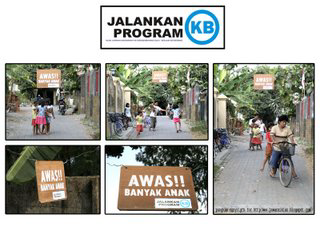 SUMBER PESAN
Seseorang atau tokoh yang menyampaikan pesan
	Ahli psikologi banyak yang mengamati perubahan respon individu sebagai akibat exposure terhadap stimuli  respon tertentu  terbentuklah asosiasi tertentu  dapat menciptakan perasaan positif.
Misalnya : pengiklan memakai artis, penyanyi, pembalap atau pelawak sebagai endoser.